Martinlaakson päiväkoti
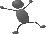 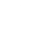 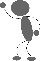 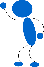 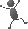 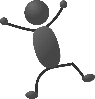 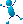 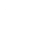 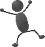 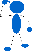 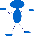 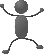 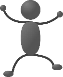 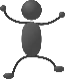